Data integration and simple water balance analysis of the Sopron Botanical Garden’s hydrometeorological station data
By: Lili Muraközy, Péter Kalicz, Márton Kiss, Zoltán Gribovszki
University of Sopron, Faculty of Forestry
Introduction
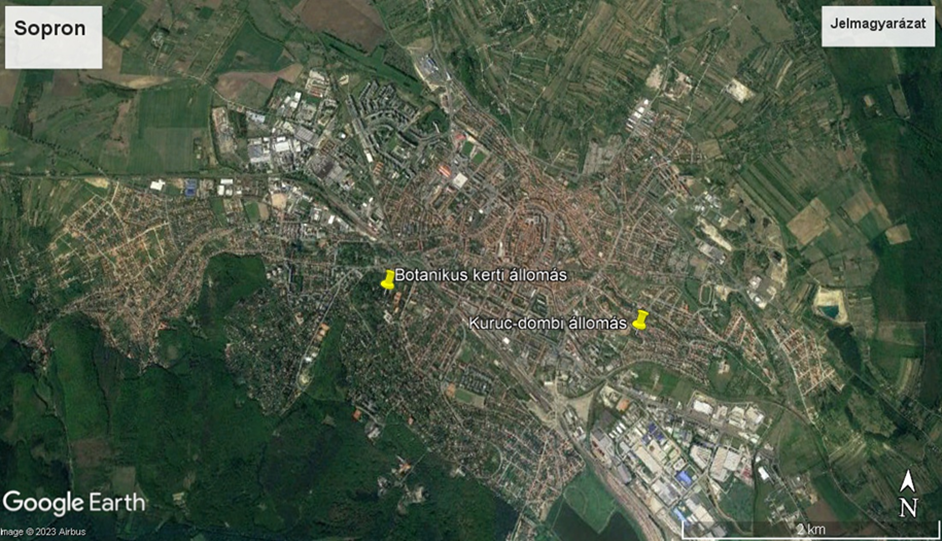 Objectives:
Data unification of the Botanical Garden meteorological station, error analysis, hydrometeorological data processing
Methods
Corrected data (average temperature)
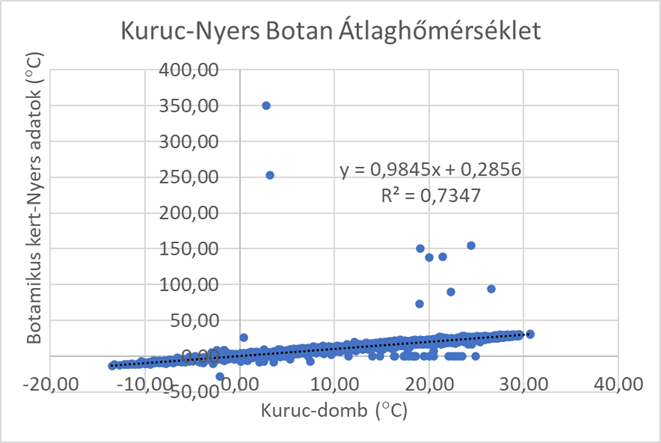 Examples for maximum errors:
1997-08-16    263.0     
2000-04-21    262.0     
2001-07-01    285.8     
2001-07-30    292.0
Examples for minimum errors:
1988-07-09   1505.0
1997-07-24    152.0
2003-07-21    155.0
2017-06-04    115.2
Error analysis:
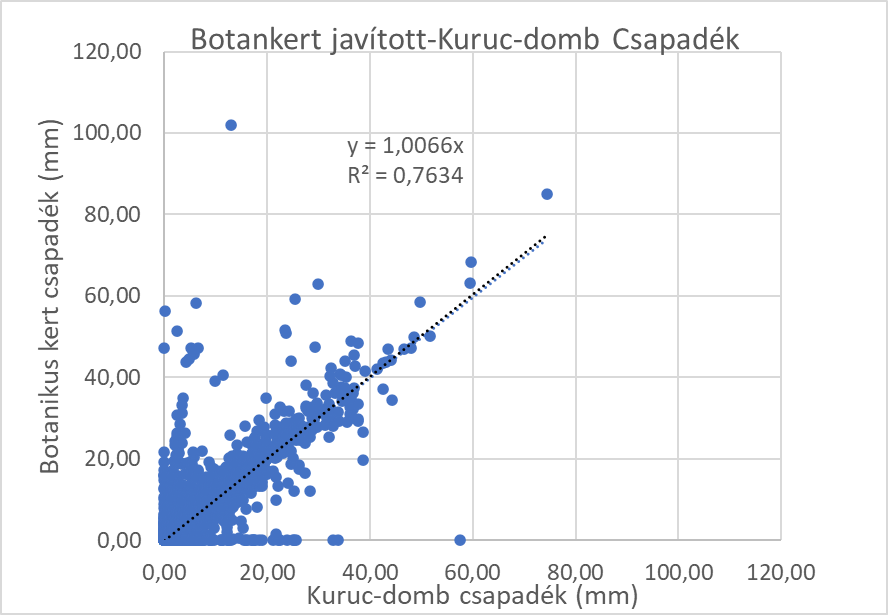 Corrected data ( precipitation sum)
Results
Comparison of the 1930-1960 and 1989-2019 periods of the Botanical Garden:
1930-1960 yearly precipitation sum and average temperature
1989-2019 yearly precipitation sum and average temperature
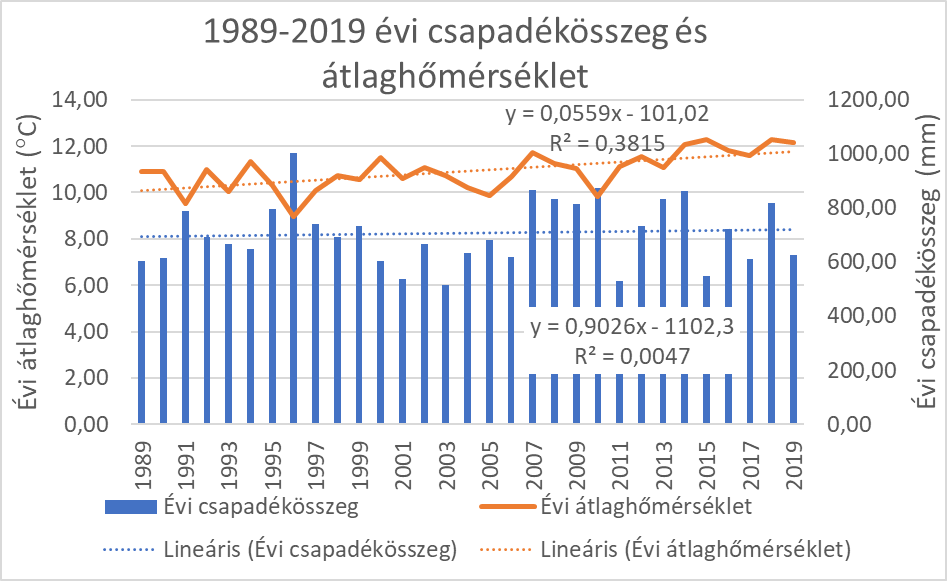 Temperature rise of the 1989-2019 data series:
   1.68  C/30 years
Temperature rise of the 1930-1960 data series:
 0.10C/30 years, this trend is not significant
Results
Precipitation sum per category
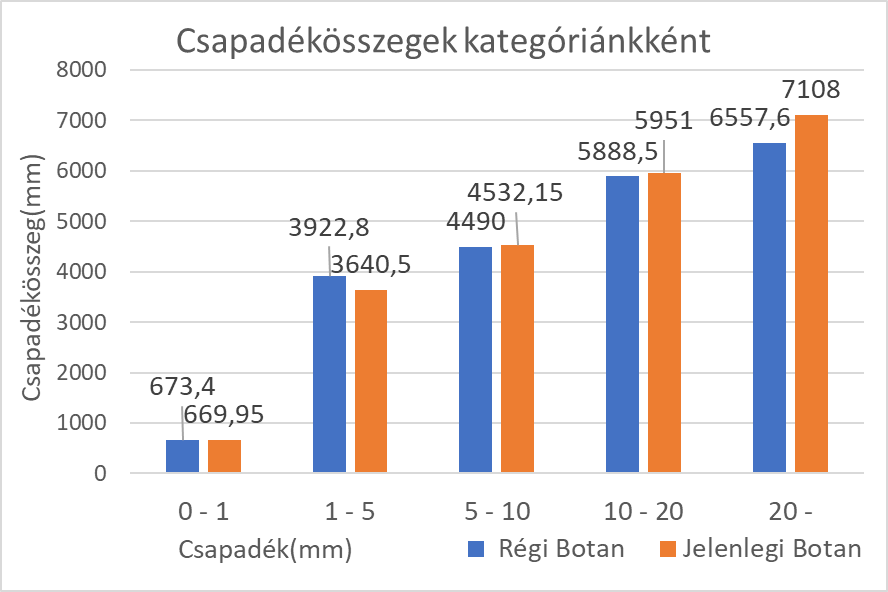 Number of precipitation events per category
Results
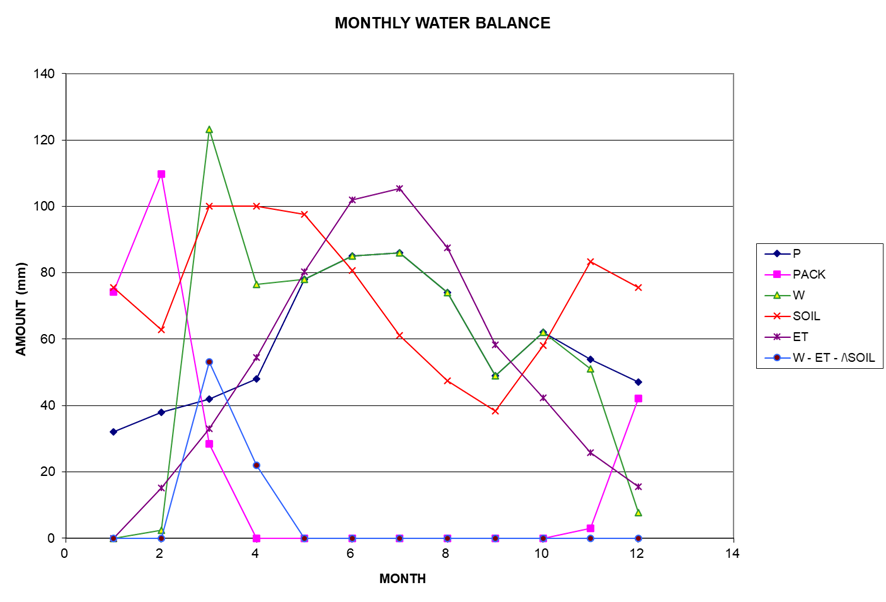 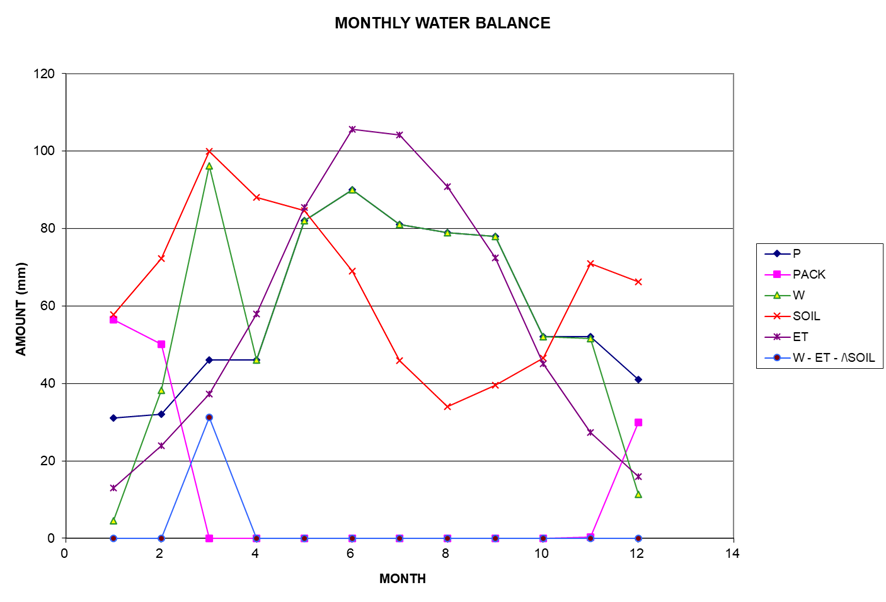 Botanical garden from 1930 to 1960
Botanical garden from 1989 to 2019
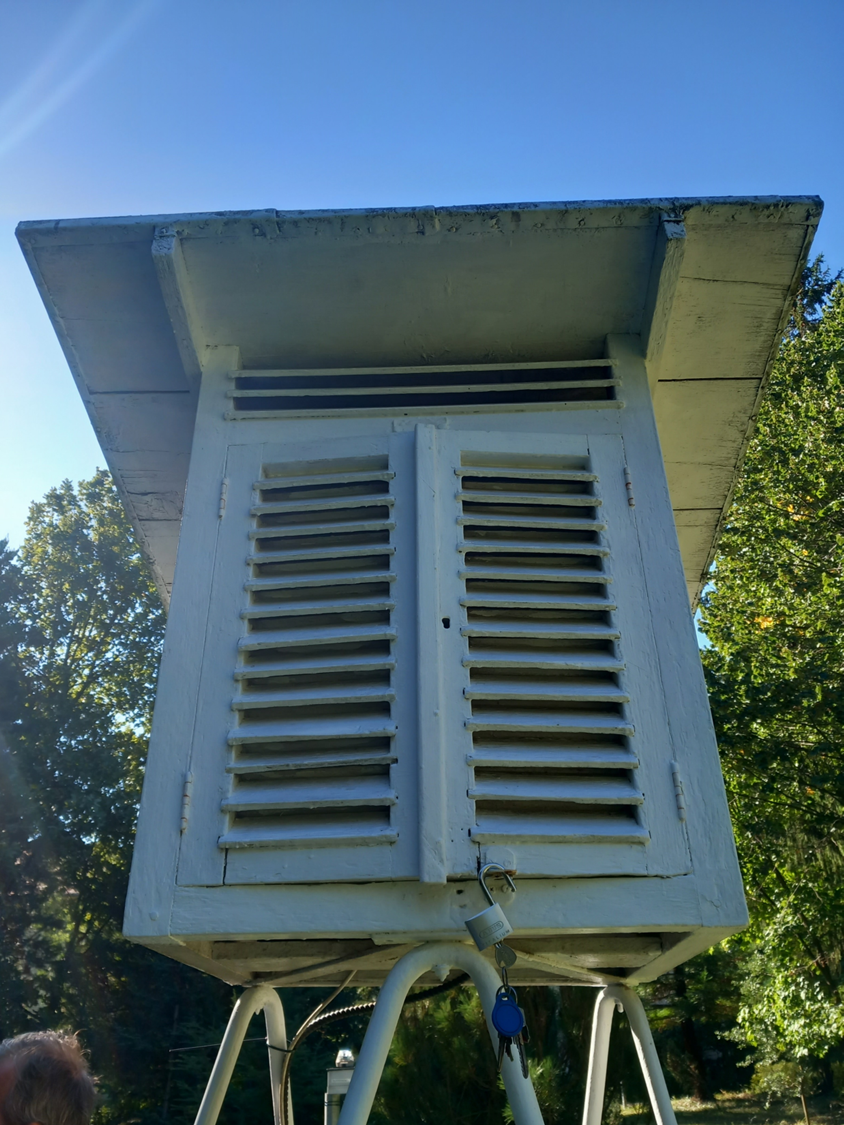 Thank you for your attention!
The following joint projects (OTKA 143972SNN project and the TKP2021-NKTA-43 project) supported the preparation of this paper. TKP2021-NKTA-43 has been implemented with the support provided by the Ministry of Innovation and Technology of Hungary (successor: Ministry of Culture and Innovation of Hungary) from the National Research, Development and Innovation Fund, financed under the TKP2021-NKTA funding scheme.
Supported by the ÚNKP-23-2-III-SOE-176 New National Excellence Program of the Ministry for Culture and Innovation from the source of the National Research, Development and Innovation Fund.
Instruments and methods
Instruments:
Precipitation: with Hellmann rain gauge
Temperature extremes: maximum with mercury thermometer, minimum with alcohol thermometer
Temperature and humidity: with a pair of dry-wet aspiration thermometers (after november 2019, BOREAS automatic)
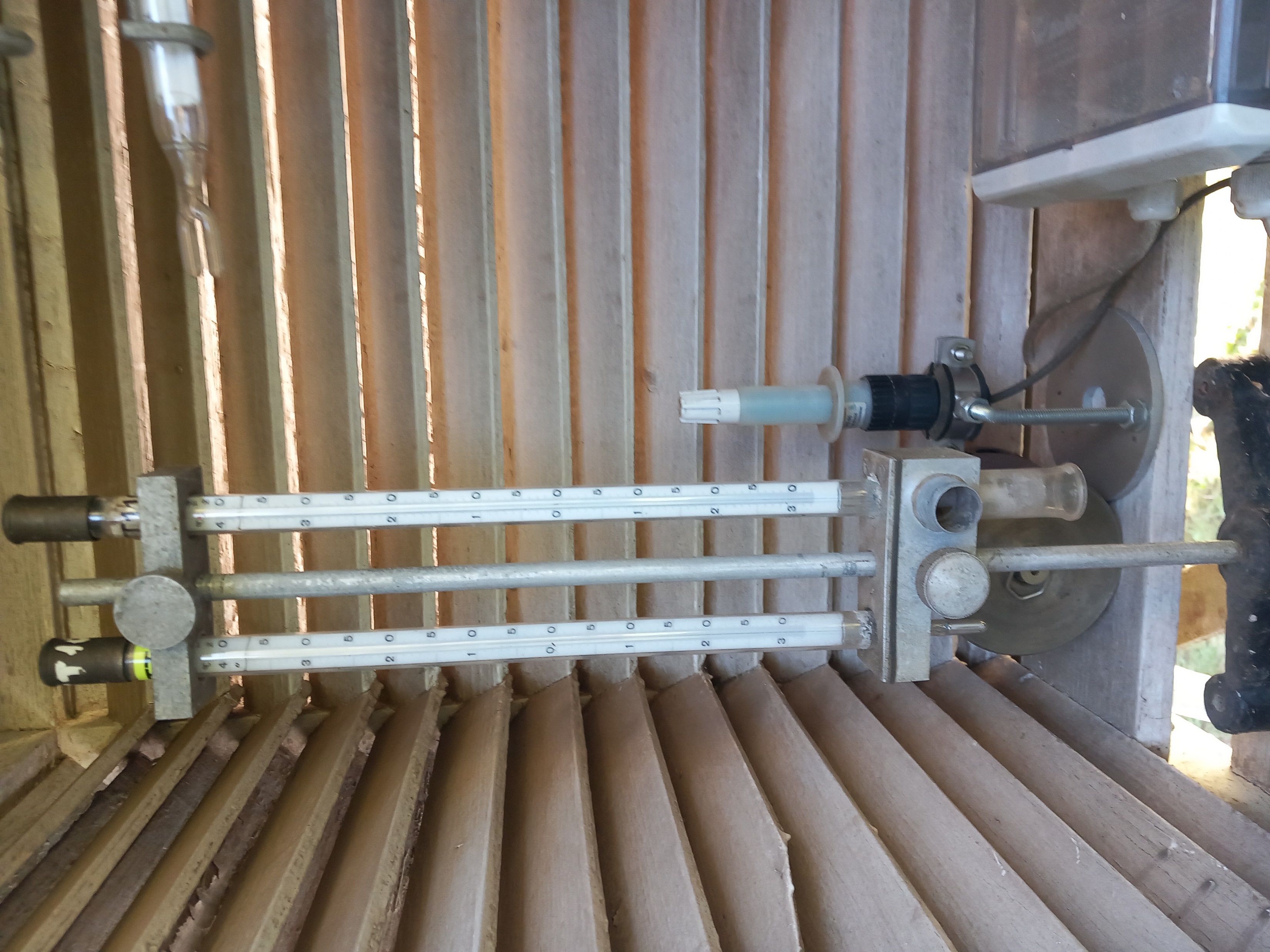 Methods:
Precipitation, temperature (humidity, radiation minimum, vapor pressure, wind speed, snow layer) measurement data processing (trend lines, correlation, graphic representation), evaluation (diagrams, FAI)
Instruments and methods
Data:
From the National Meteorological Service
I processed the data of the botanical garden measuring station from 1980.02.18. to 2023.07.31. partly from excel and partly from climate curves 
Kuruc-domb station’s raw and homogenised data from 1870 to comparison
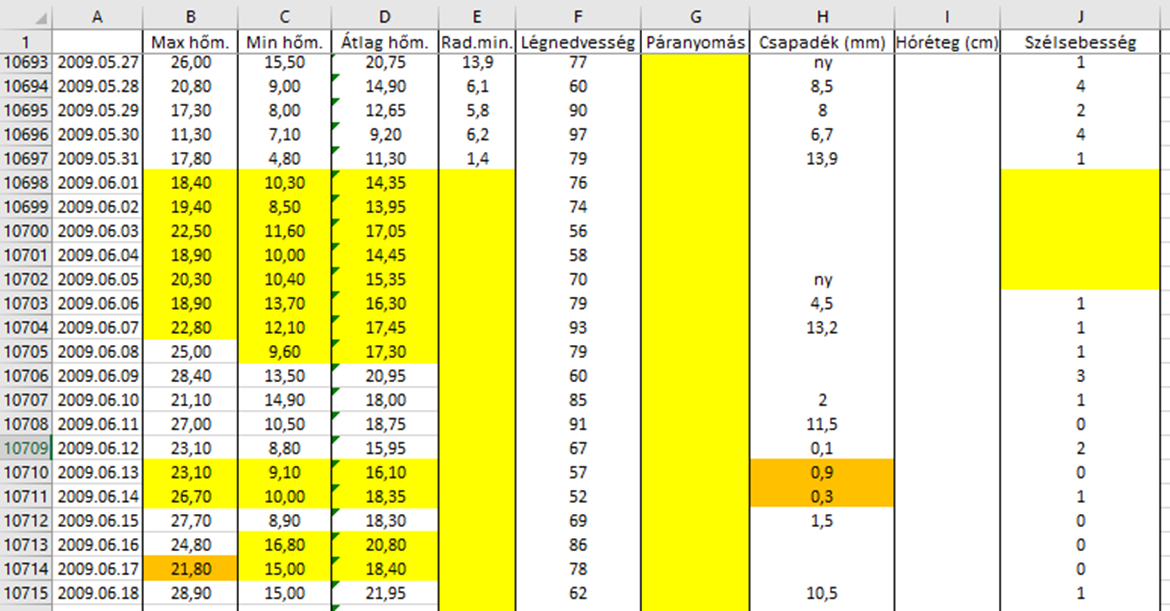 Results
Filtering out the gross and subtle errors using R:
Examples for maximum errors:
1997-08-16    263.0     
2000-04-21    262.0     
2001-07-01    285.8     
2001-07-30    292.0
Examples for minimum errors:
1988-07-09   1505.0
1997-07-24    152.0
2003-07-21    155.0
2017-06-04    115.2
Results
Average annual temperature trend: 1.61  C/150 years
The trend of the amount of precipitation: -79mm/150 years.
A significant rise in temperature can be observed after 1990, so this is our selected 30-year period.
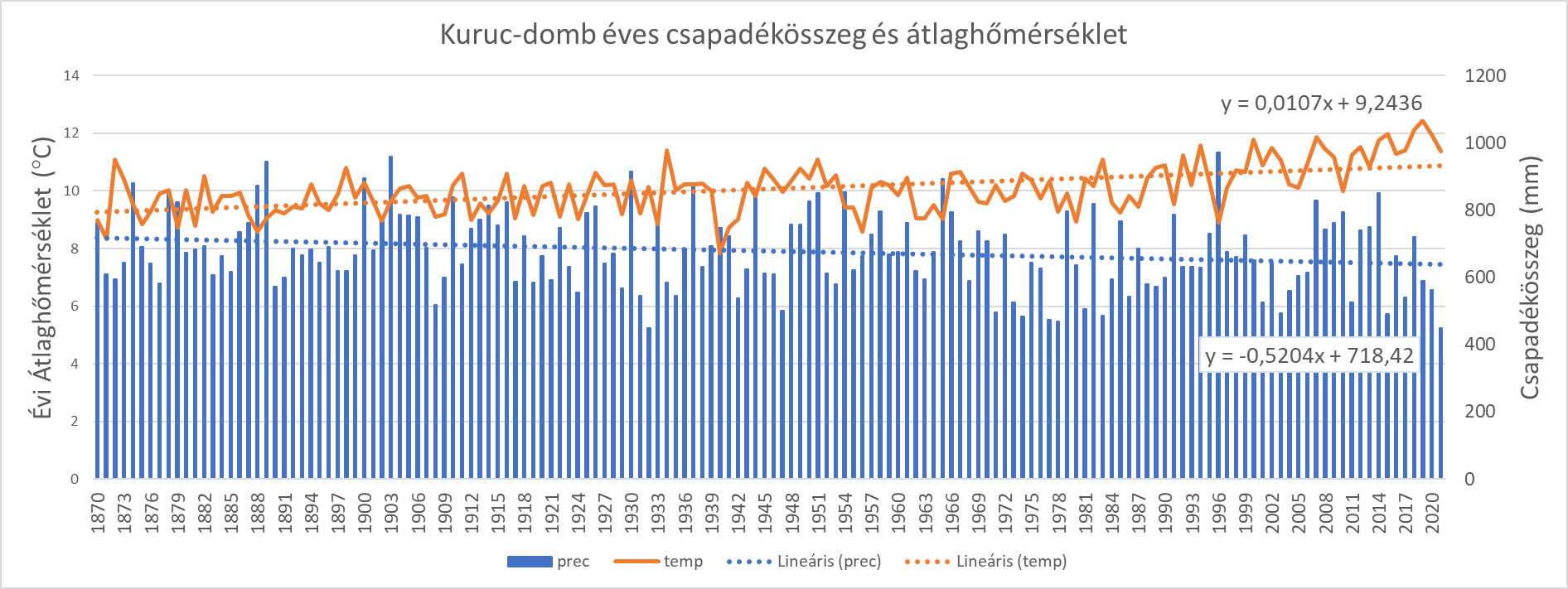 Kuruc-hill’s yearly precipitation sum and average temperature
Precipitation sum
Yearly average temperature
Results
Corrected data
Comparison of the average temperature of the 3 work phases of the Botanic Garden (raw data, data corrected for gross errors, and corrected data) with the Kuruc-domb data:
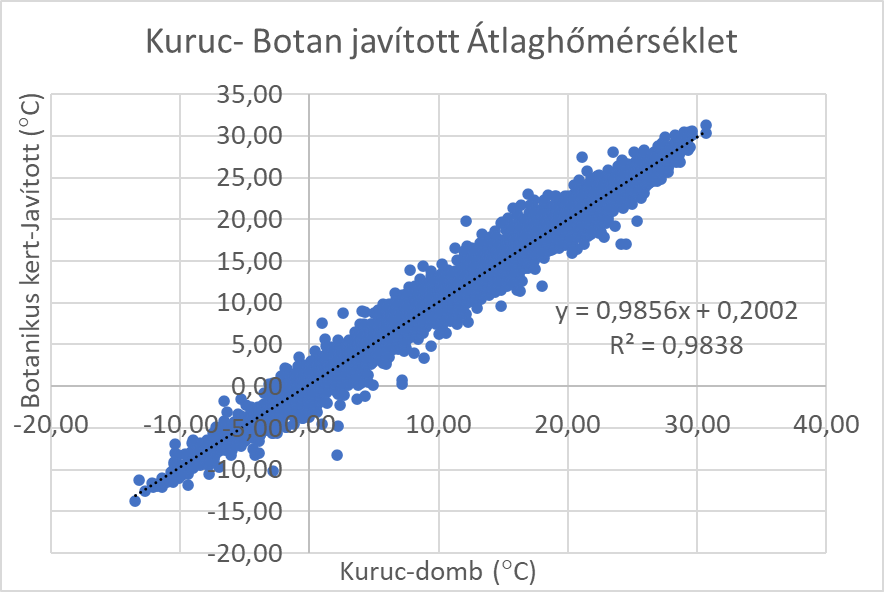 Gross errors
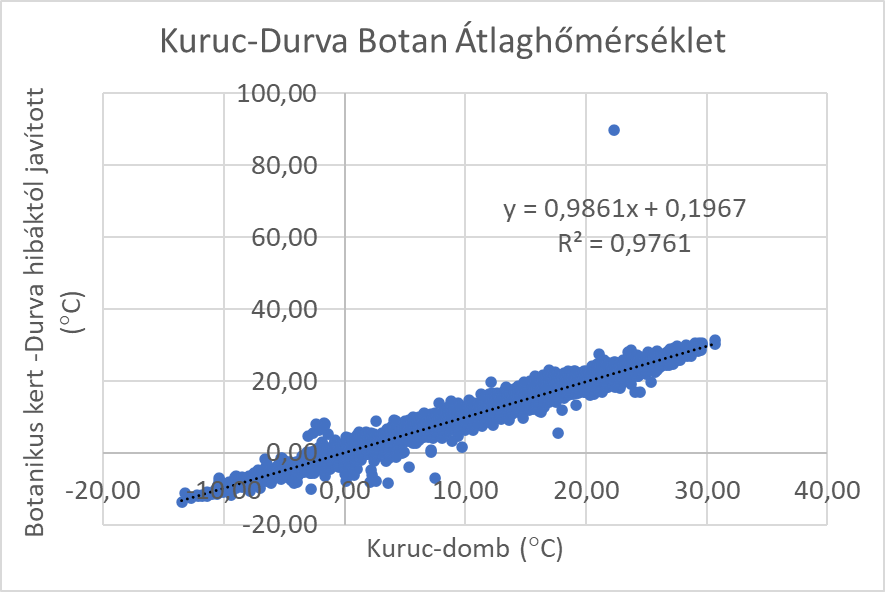 Raw data
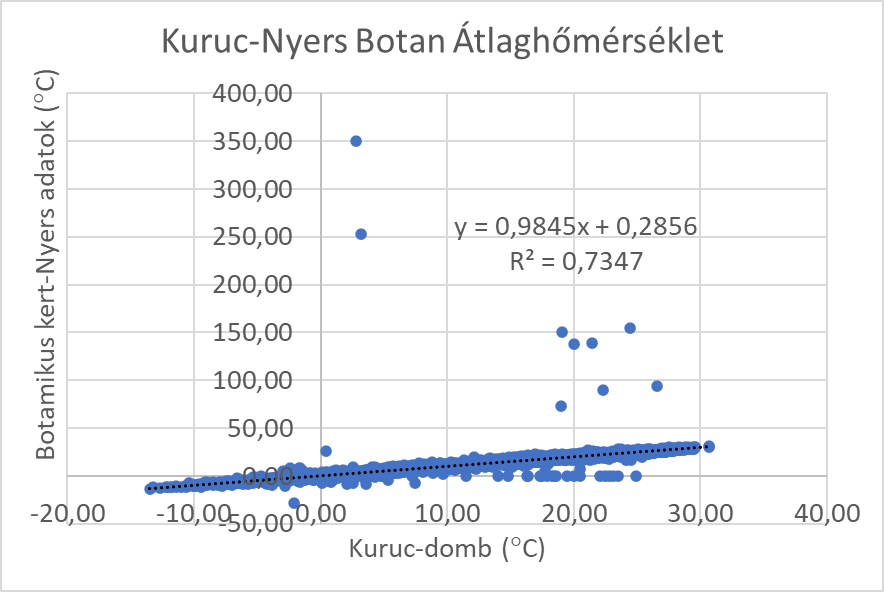 Results
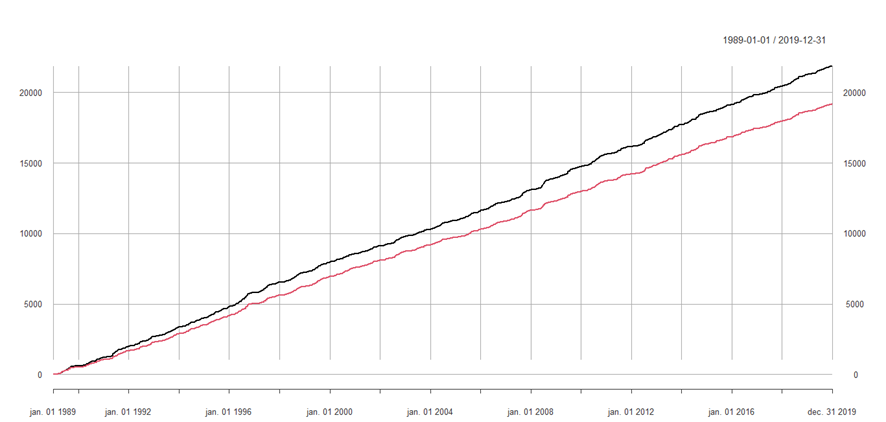 Precipitation sum 1989-2019
Corrected Botanical garden and Kuruc hill precipitation
20000
15000
Botanical garden
10000
Kuruc-hill
5000
1989
2019
Precipitation sum for Kuruc Hill (red) and the Botanical Garden (black) (1989-2019)
Differences that can be traced back to the time of precipitation detection:
14.06.2003 Kuruc Hill: 32.80mm, Botanical Garden: 0.00mm, 15.06.2003. Kuruc Hill: 0.20mm, Botanical Garden: 56.20mm
Results
Amount of precipitation per category
Precipitation sum per category
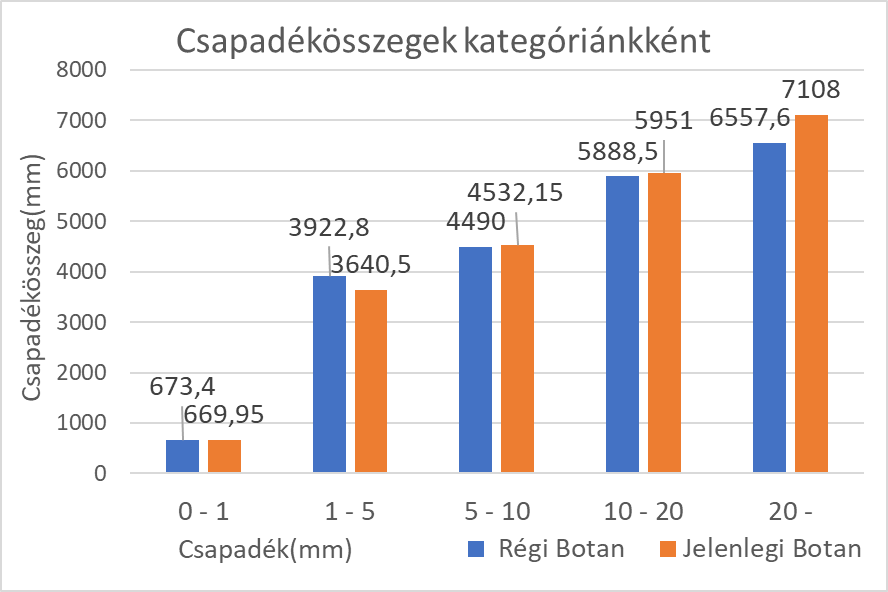 Results
Comparison of the 1930-1960 and 1989-2019 periods of the Botanical Garden:
1930-1960 yearly precipitation sum and average temperature
1989-2019 yearly precipitation sum and average temperature
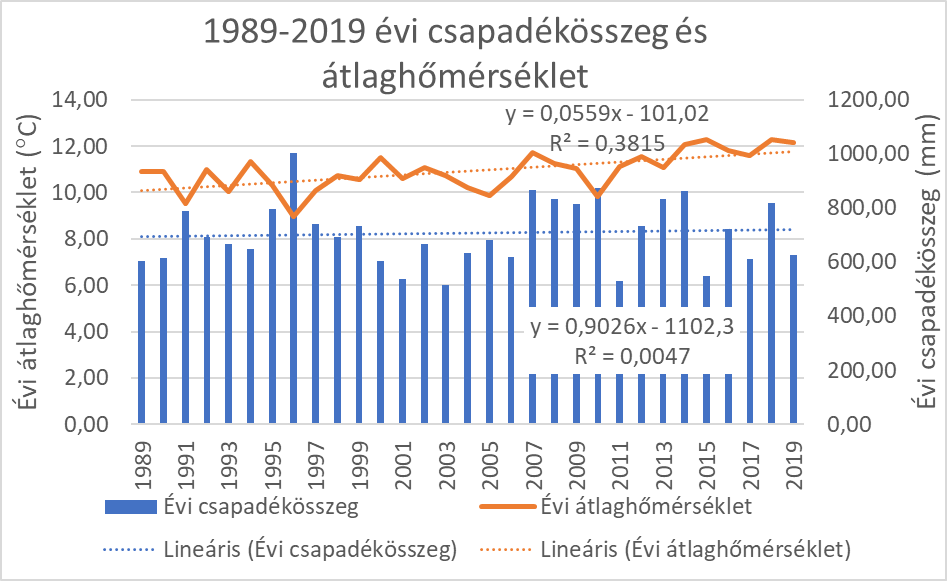 Temperature rise of the 1989-2019 data series:
   1.68  C/30 years
Temperature rise of the 1930-1960 data series:
 0.10C/30 years, this trend is not significant
Results
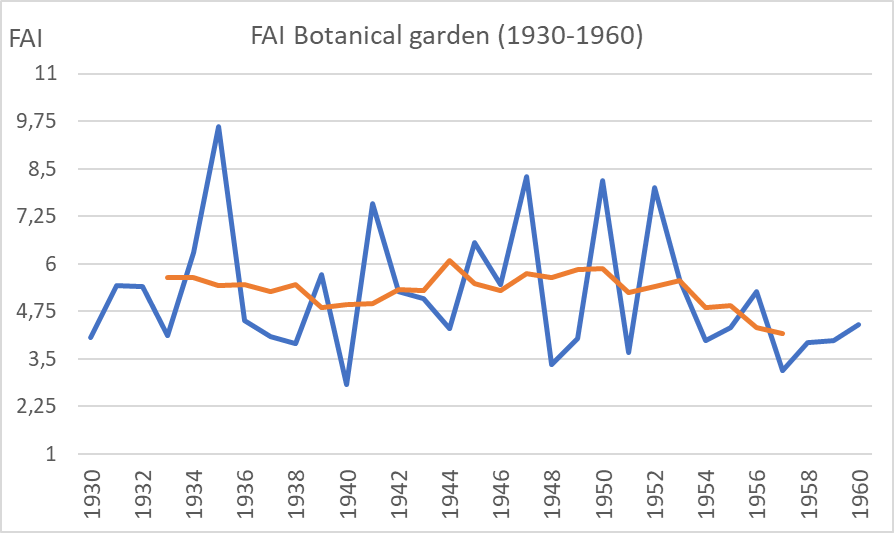 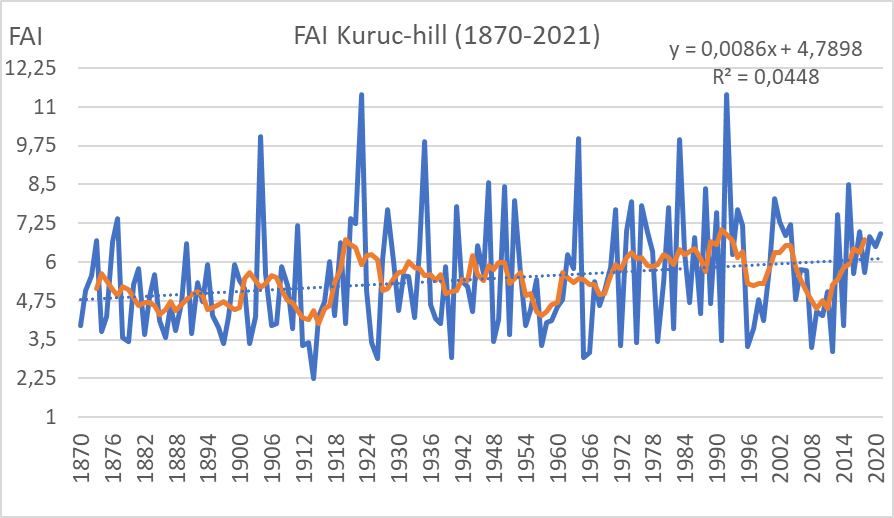 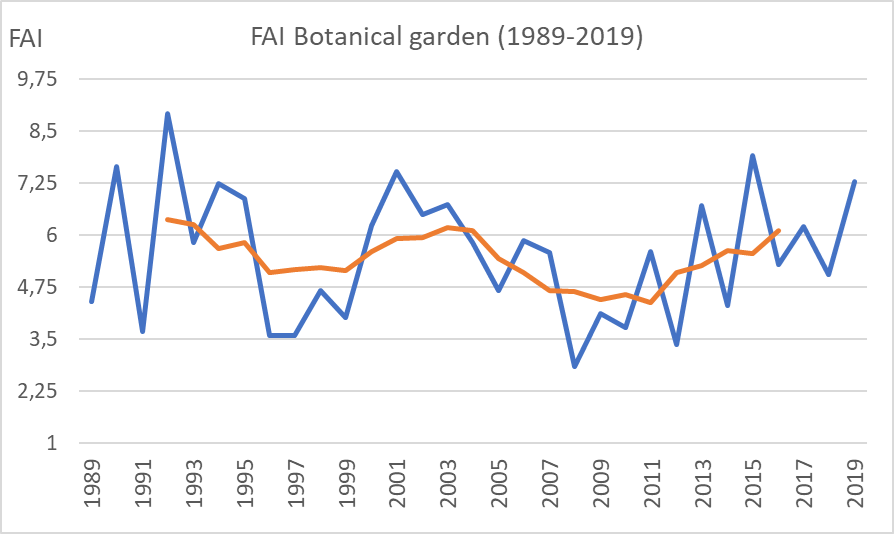 Spruce destruction
Results
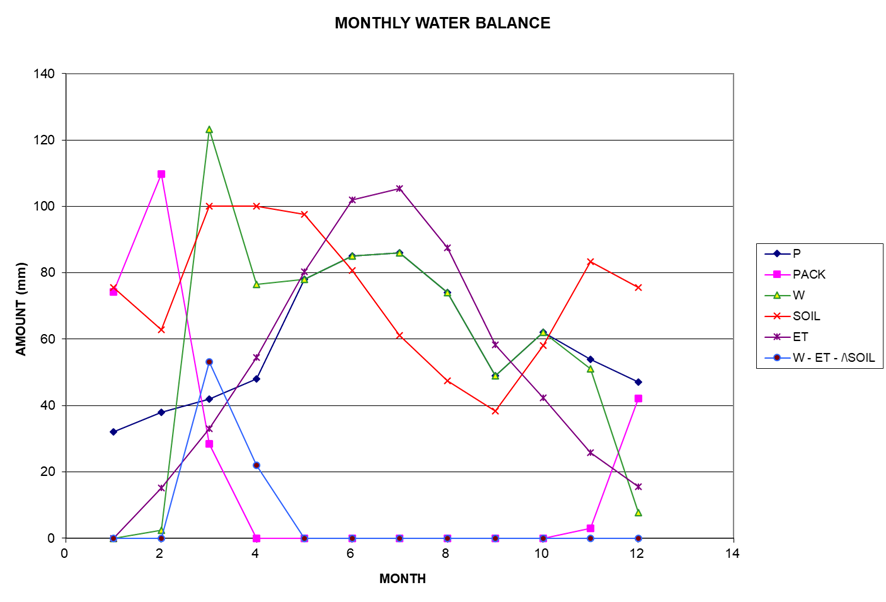 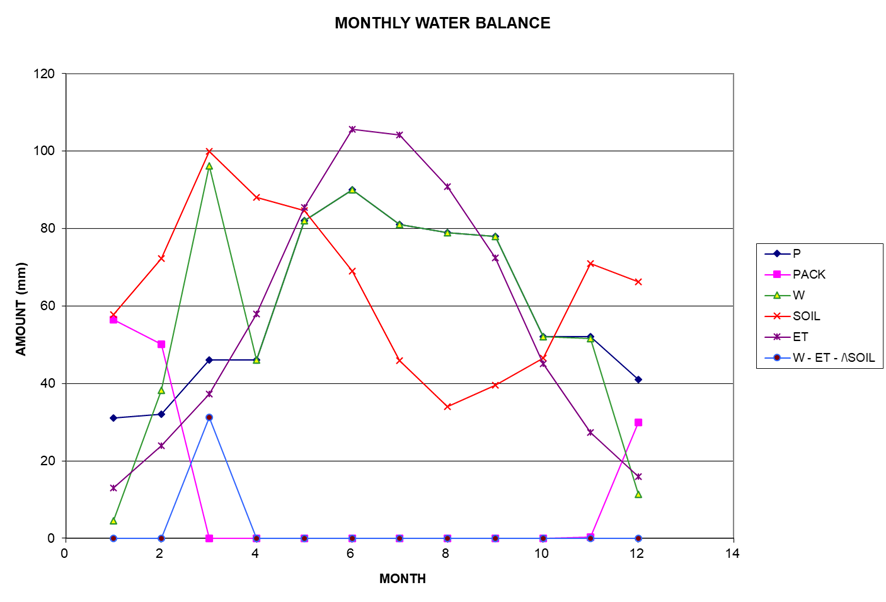 Botanical garden from 1930 to 1960
Botanical garden from 1989 to 2019
Summary
Database creation, Error correction, Continuity of measurements

Usability of database:
FAI (forestry aridity index), interception, evapotranspiration, snow development, water balance, analyzes from a forestry perspective (e.g.: in connection with afforestation, tree species exchange during plant planning negotiations)
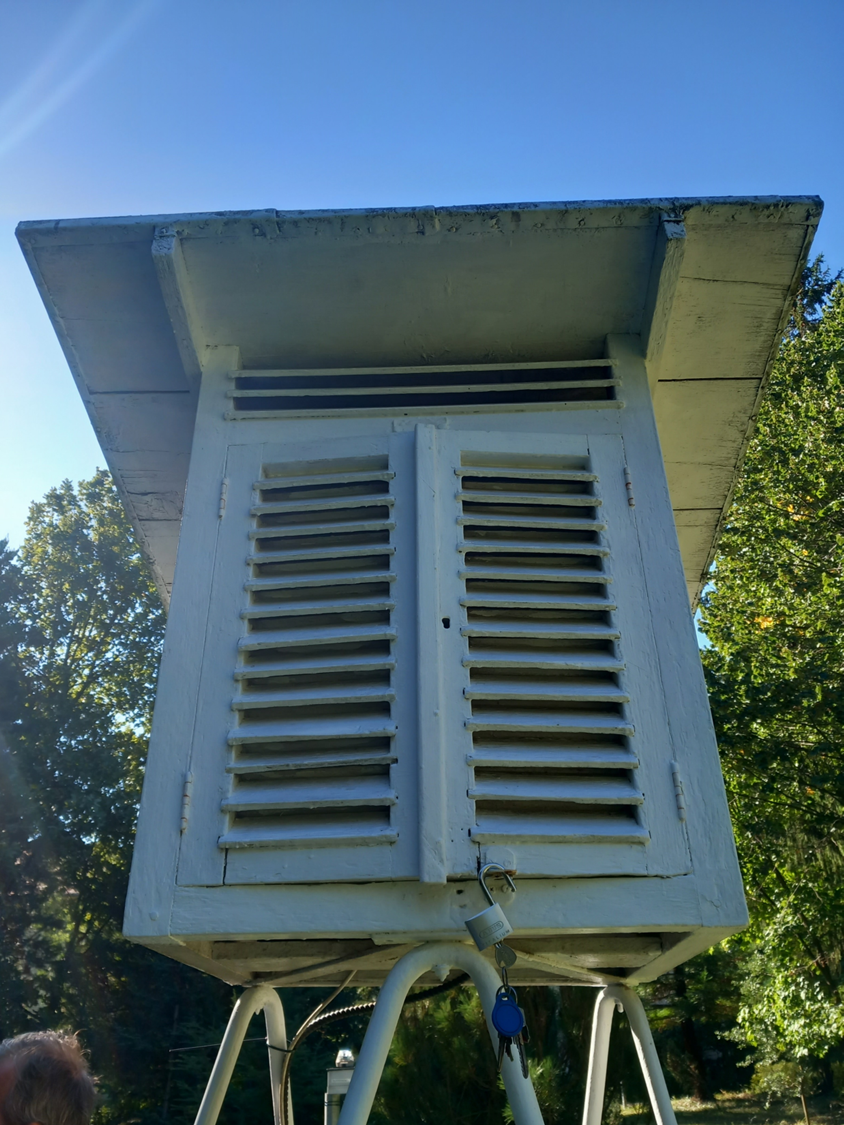 Thank you for your attention!
The following joint projects (143972SNN project and the TKP2021-NKTA-43 project) supported the preparation of this paper. TKP2021-NKTA-43 has been implemented with the support provided by the Ministry of Innovation and Technology of Hungary (successor: Ministry of Culture and Innovation of Hungary) from the National Research, Development and Innovation Fund, financed under the TKP2021-NKTA funding scheme.
Supported by the ÚNKP-23-2-III-SOE-176 New National Excellence Program of the Ministry for Culture and Innovation from the source of the National Research, Development and Innovation Fund.